Thurston County community planning
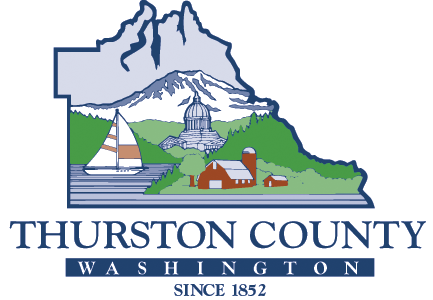 Planning commission – December 7th, 2022
Grand Mound Work Session & Planning Commission Recommendation
1
Process
2
Thurston county planning commission – December 7th, 2022
[Speaker Notes: One recommendation will address the Subarea Plan, Thurston County Code, and which site-specific proposals to recommend rezoning. A second recommendation is needed that addresses whether Planning Commission recommends an expansion to the UGA or not.]
Planning Commission Recommendation
3
Thurston county planning commission – December 7th, 2022
[Speaker Notes: PC were provided a staff report that includes a summary of changes, staff recommendations, reasoning, and options to consider. It included several attachments, including additional background information, a new land use analysis memo from TRPC on the amendment requests, the draft subarea plan, the draft code, a map of the proposed land use and zoning amendments, and the written comment provided during the open comment period.]
Thurston County community planning
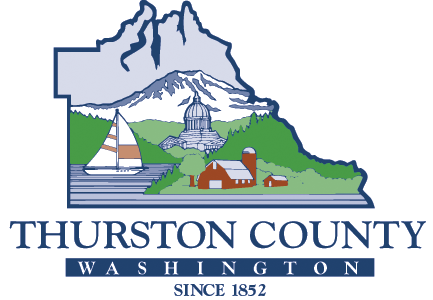 Planning commission – December 7th , 2022
Grand Mound Subarea Plan
4
[Speaker Notes: Introduce yourself]
Subarea Plan
Guides growth in UGAMain changes:
Land use data
Population forecasts
Housing supply and demand
Revised goals and policies
Transportation study
Changes to Draft
Additional Language: 
Background info (1996)
Agriculture
Aquifer
Employment
Sewer & water systems
5
Thurston county planning commission – December 7, 2022
Subarea Plan
Options for ConsiderationOption A: Recommend approval of the draft.
Brings plan up to date with other county documents.
Takes into consideration public comment and community recommendations.

Option B: No Change. 
Does not bring plan up to date with other county documents and policies
Does not update to include new public comment and community recommendations.
6
Thurston county planning commission – December 7, 2022
Thurston County community planning
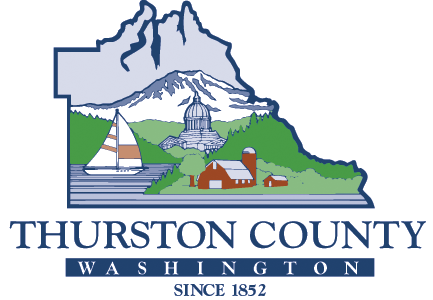 Planning commission – December 7, 2022
Thurston County Code Amendments
7
Thurston County Code
Draft Code
Convert Grand Mound Design Guidelines from 1996 Subarea Plan
Reduce Minimum lot widths in R 3-6/1 and R 4-16/1 zones
Removes references to 1996 Development Guidelines in other zones
Changes to Draft
Clarify consistency with Road Standards and other requirements
8
Thurston county planning commission – December 7, 2022
Thurston County Code Amendments
Options for ConsiderationOption A: Recommend approval of the draft.
Brings standards into development code.
Update language based on comments from other county departments.

Option B: No Change. 
Maintains outdated standards.
Does not take department comments into considerations.
9
Thurston county planning commission – December 7, 2022
Thurston County community planning
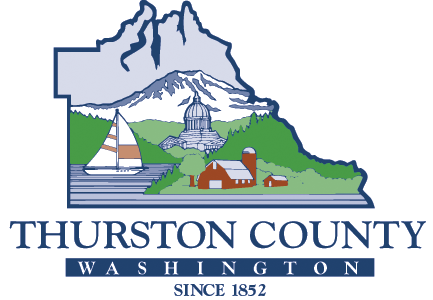 Planning commission – December 7, 2022
Land Use & Zoning Amendment Requests
10
Land Use & Zoning Amendment Requests
11
Thurston county planning commission – December 7, 2022
[Speaker Notes: Since the Jackson & Singh proposal is located outside of the UGA, it has additional rural policies that must be met from the Comprehensive Plan, which we’ll talk about more.]
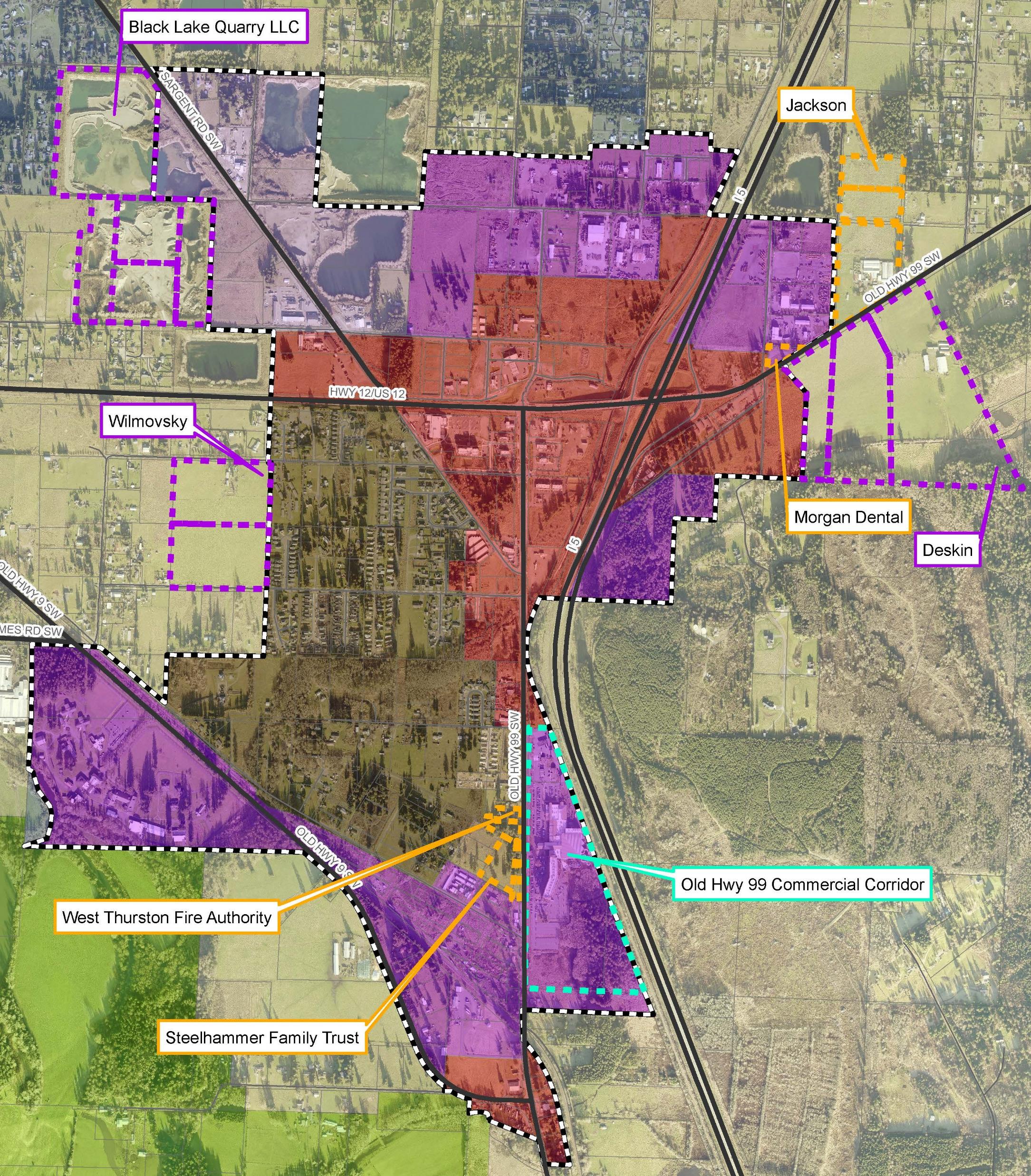 Rezones
Rezones should consider:
Subarea Plan
Comprehensive Plan policies
County-wide Planning policies
Public comment
Thurston county planning commission – December 7, 2022
12
Rural Rezone policies
Rezoning a rural property requires consistency with the Comprehensive Plan’s Land Use Chapter Objective B, Policy 10:
	Rezoning of any parcel with a rural designation to a different designation 	should only occur when:
Circumstances have substantially changed since the current land use designation/zoning was adopted and the definition, characteristics or locational guidelines for the current district no longer apply;
The rezone would promote the general welfare of the affected community; or
The rezone would maintain or enhance environmental quality
13
Thurston county planning commission – December 7, 2022
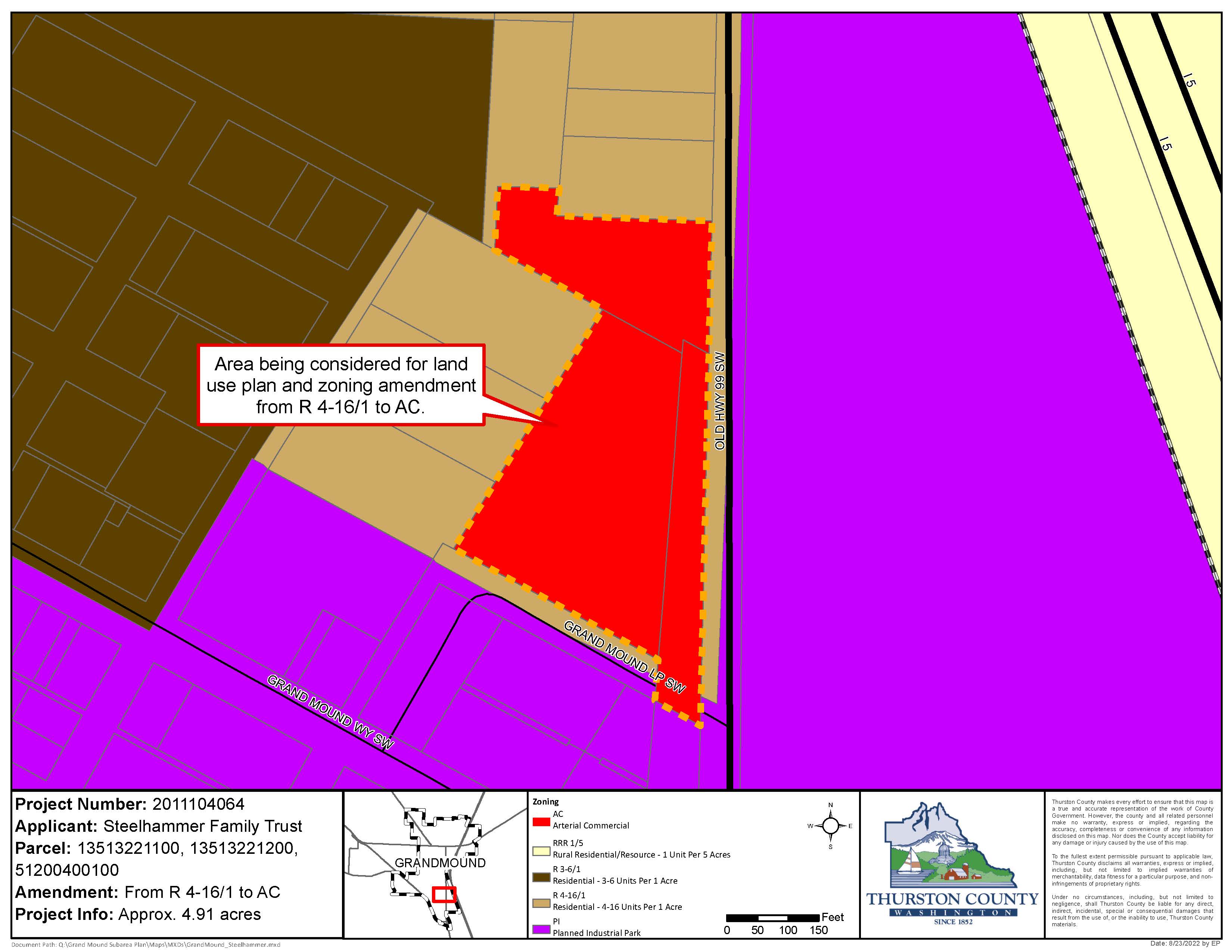 Steelhammer Family trust
4.91 total acres
Current: R4-16/1
Proposed: Arterial Commercial (AC)
Proposal removes 19-78 (potential) residential units
Undeveloped
Property shown as proposed zone: (AC)
Thurston county planning commission – December 7, 2022
14
[Speaker Notes: In case further discussion is needed]
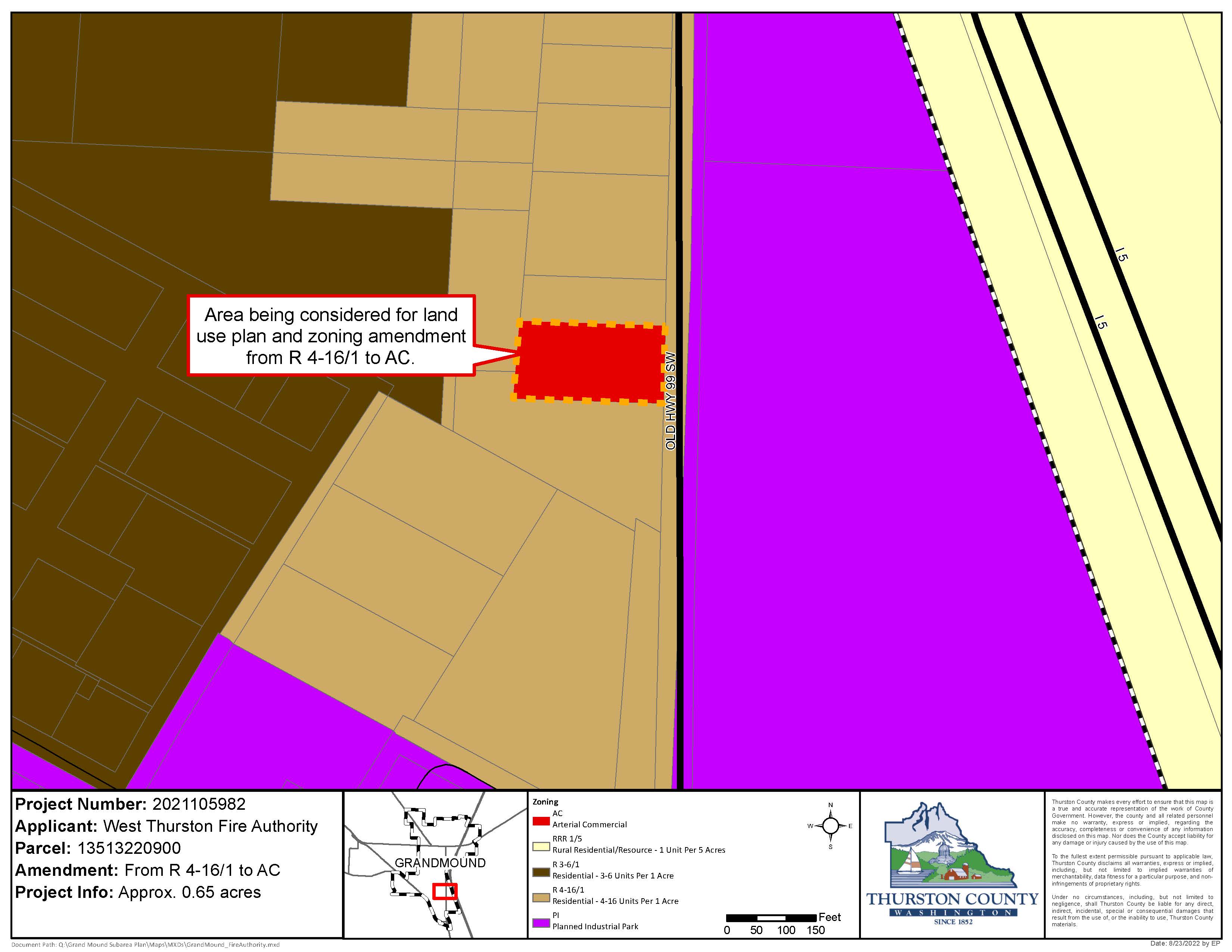 Fire District #14
0.65 acres 
Current: R4-16/1
Proposed: Arterial Commercial (AC)
Proposal removes 2-8 (potential) residential units 
Developed, Old Fire Station
Property shown as proposed zone: (AC)
Thurston county planning commission – December 7, 2022
15
[Speaker Notes: In case further discussion is needed]
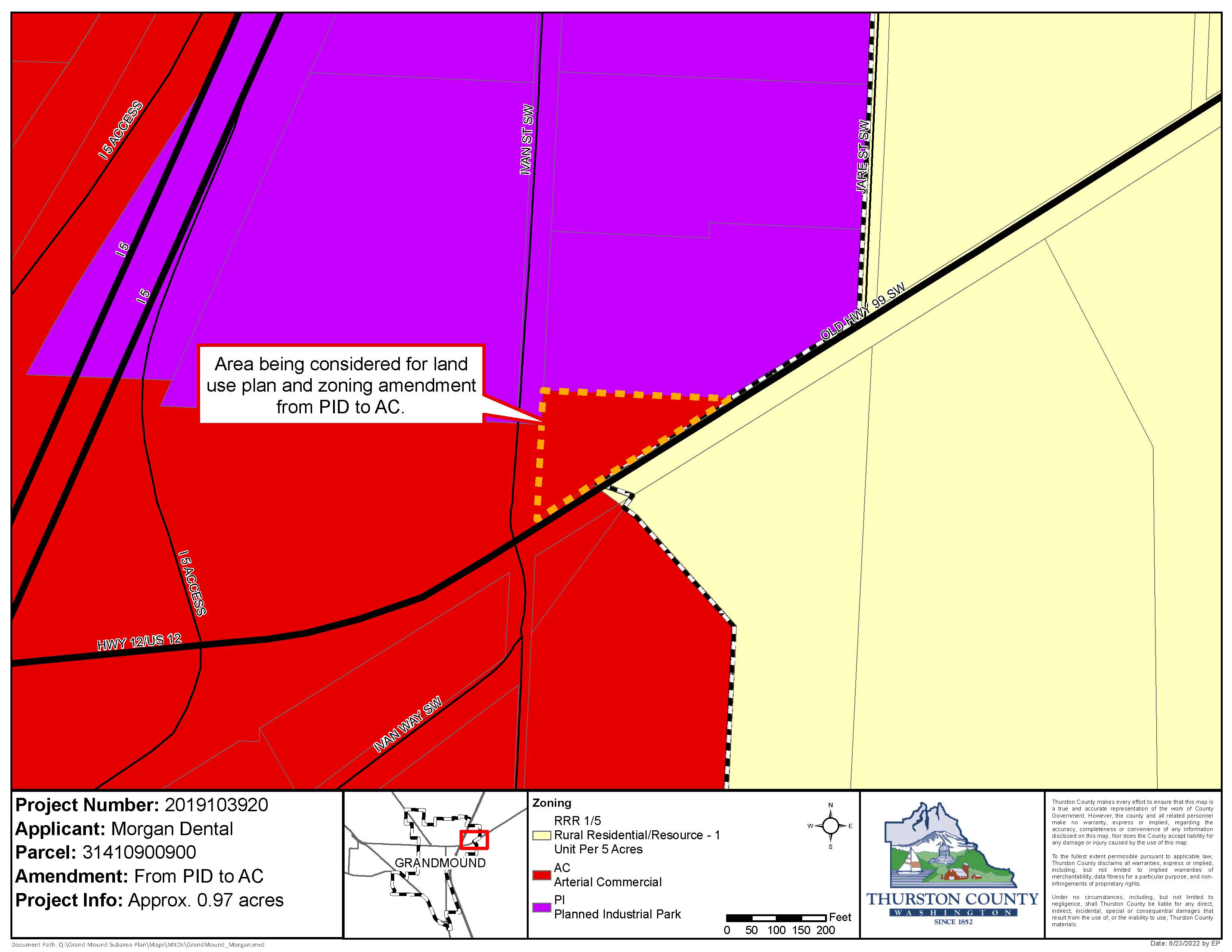 Morgan
0.97 acres
Current: Planned Industrial Park District (PI)
Proposed: Arterial Commercial (AC)
Property shown as proposed zone: (AC)
Thurston county planning commission – December 7, 2022
16
[Speaker Notes: In case further discussion is needed]
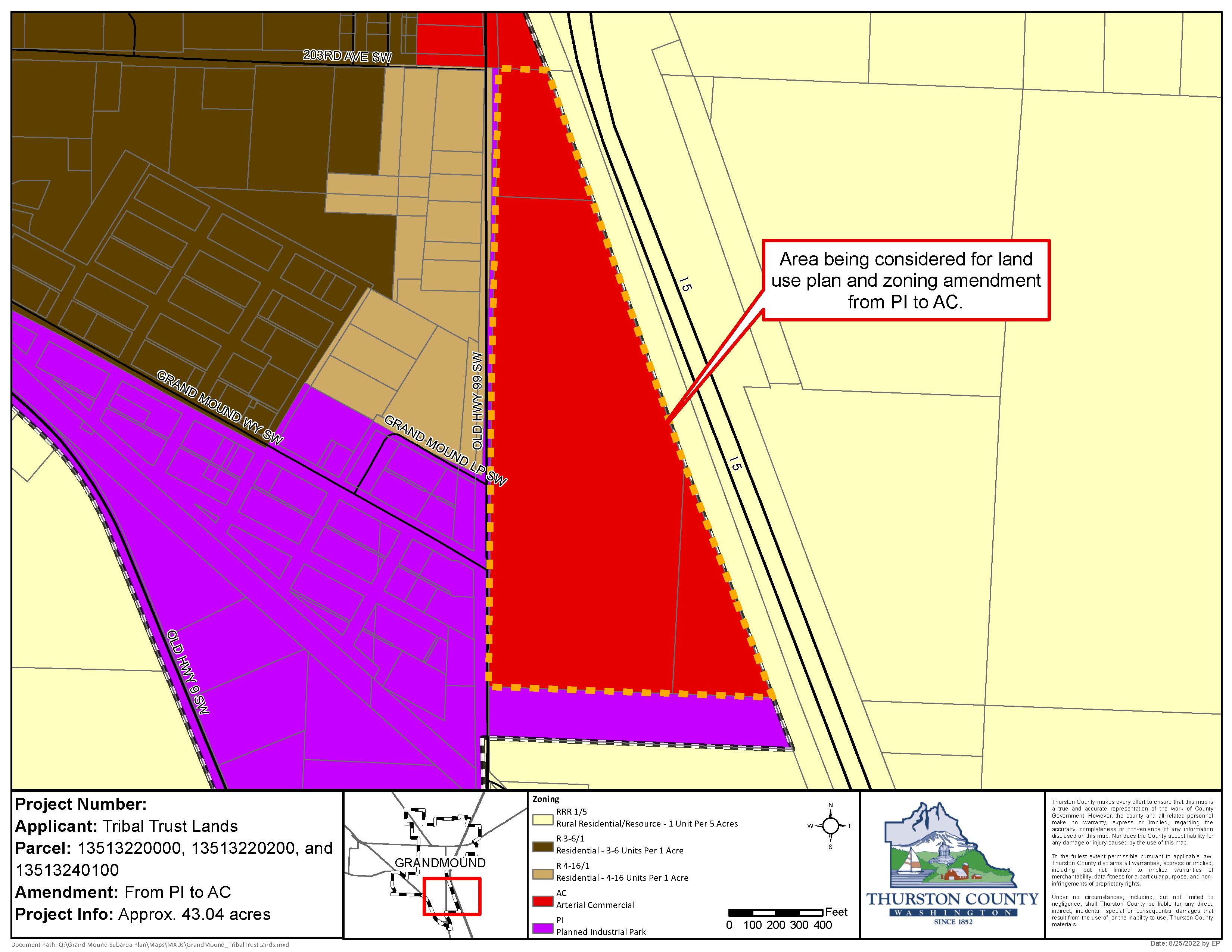 Tribal Trust Lands
43. 04 acres
Current: Planned Industrial Development (PI)
Proposed: Arterial Commercial (AC)
Developed, Great Wolf Lodge
Existing commercial use
Property shown as proposed zone: (AC)
Thurston county planning commission – December 7, 2022
17
[Speaker Notes: In case further discussion is needed]
Jackson & Singh
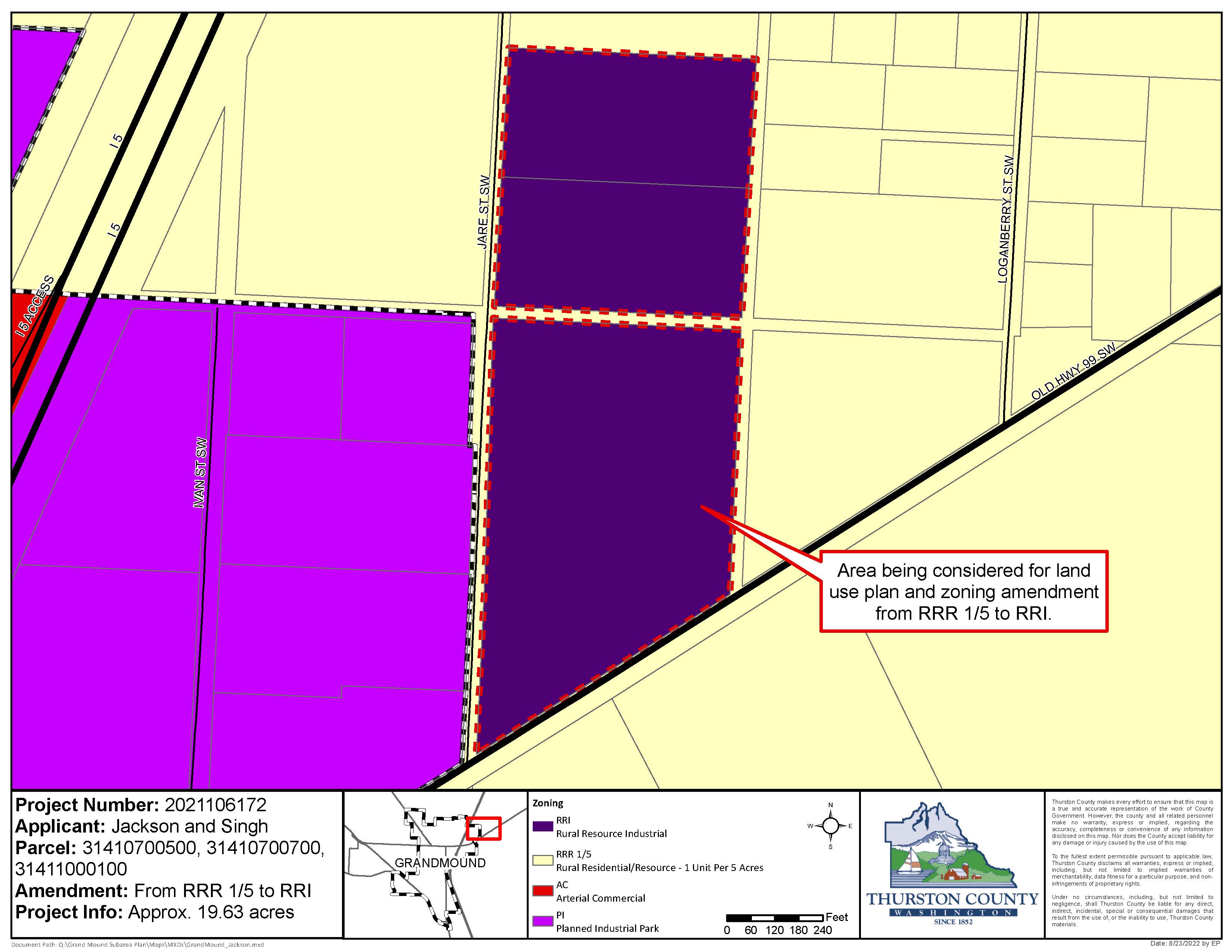 19.63 acres
Current: RRR 1/5
Requested: Rural Resource Industrial (RRI)
Outside of UGA, but not requesting expansion of UGA
Inconsistency with additional Comprehensive Plan policy requirements
Property shown as proposed zone: (RRI)
Thurston county planning commission – December 7, 2022
18
[Speaker Notes: This property is the only proposal of the 5 Land Use and Zoning Amendment Requests to have a clear inconsistency with Comprehensive Plan policies.]
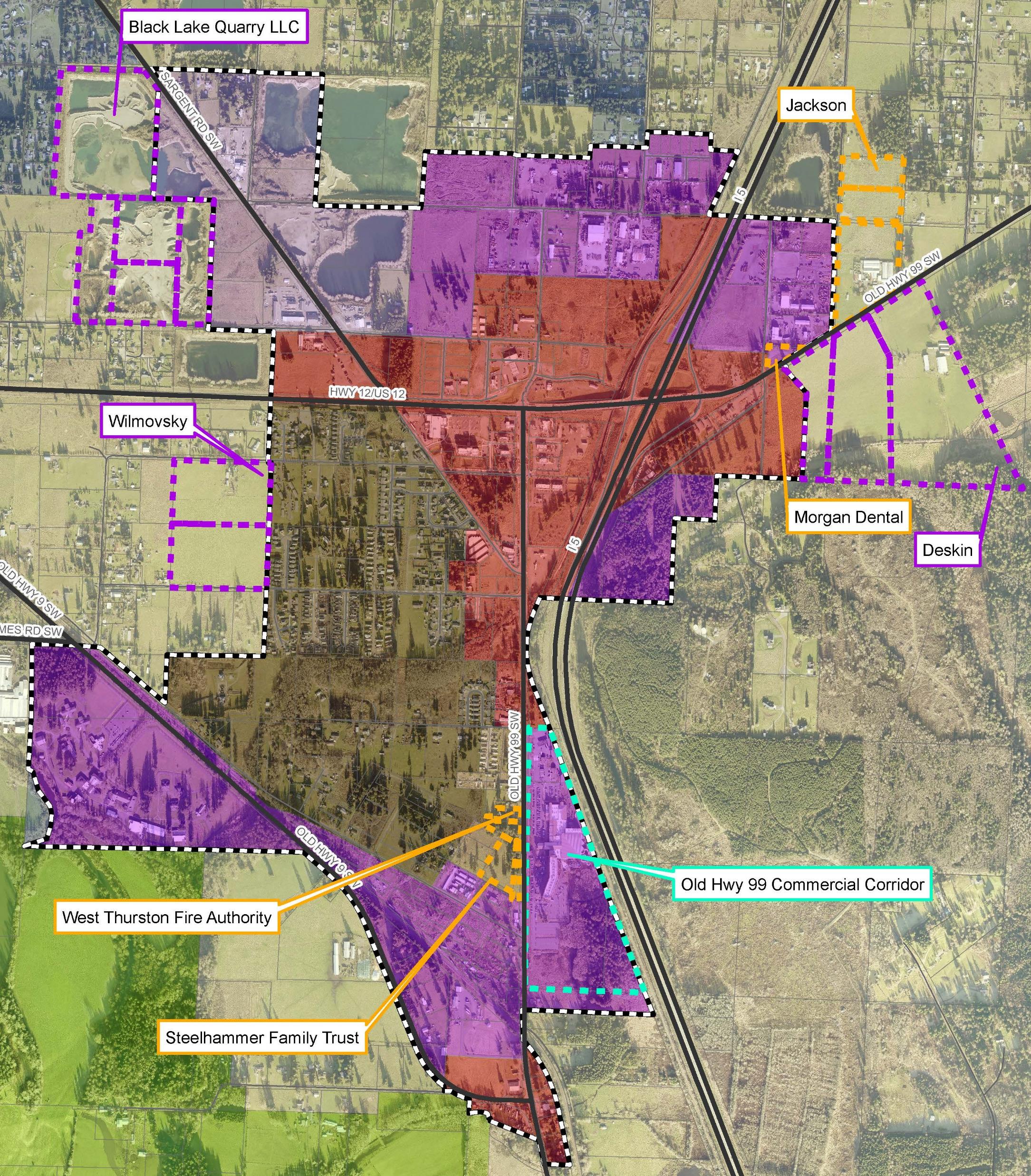 Thurston county planning commission – December 7, 2022
19
Land Use & Zoning Amendment Requests
Options for ConsiderationOption A: Recommend approval of land use and zoning amendment changes to specific proposals.
Steelhammer Family Trust (a), Fire District #14 (b), Morgan (c), Tribal Trust Lands (d), and/or Jackson & Singh (e)
Rezone of properties is consistent with Comprehensive Plan policies and CWPPs.
Impact to surrounding community.  

Option B: No change. 
Does not meet the applicant’s requests. 
No change to surrounding community from current land use.
20
Thurston county planning commission – December 7, 2022
Thurston County community planning
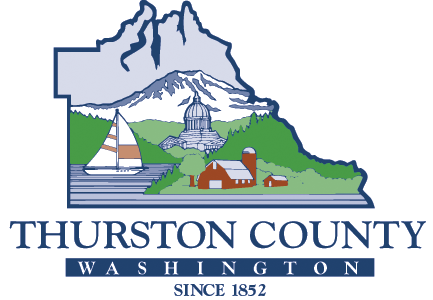 Planning commission – December 7, 2022
Expansion to Grand Mound UGA
21
UGA Expansion Requests
Staff Summary:  There is not enough evidence to support an expansion of the Grand Mound Urban Growth Area.
22
Thurston county planning commission – December 7, 2022
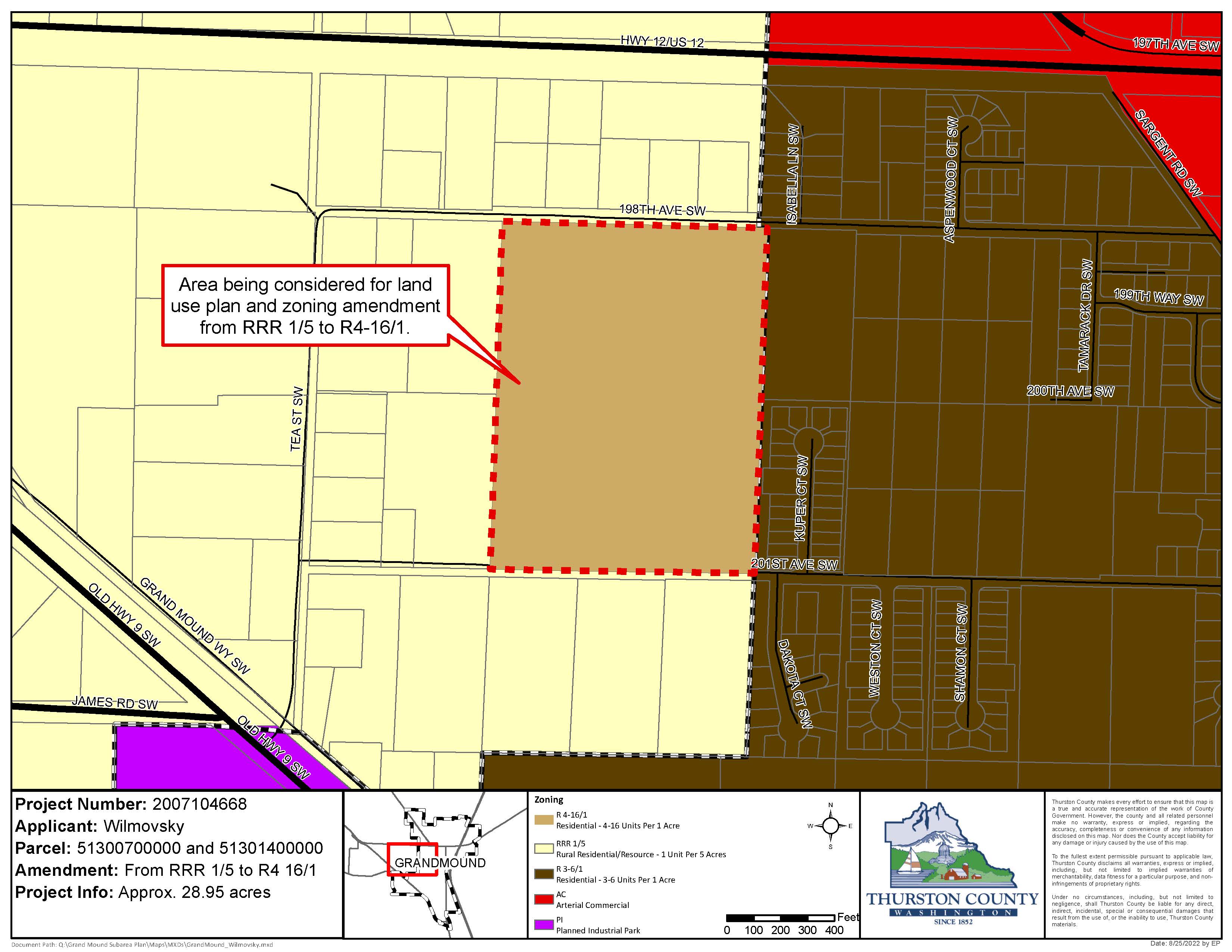 Wilmovsky
UGA Expansion
28.95 acres
Current: RRR 1/5
Proposed: R4-16/1
Proposal adds 116-464 (potential) residential units
Property shown as proposed zone: (R4-16/1)
Thurston county planning commission – December 7, 2022
23
[Speaker Notes: In case further discussion is needed]
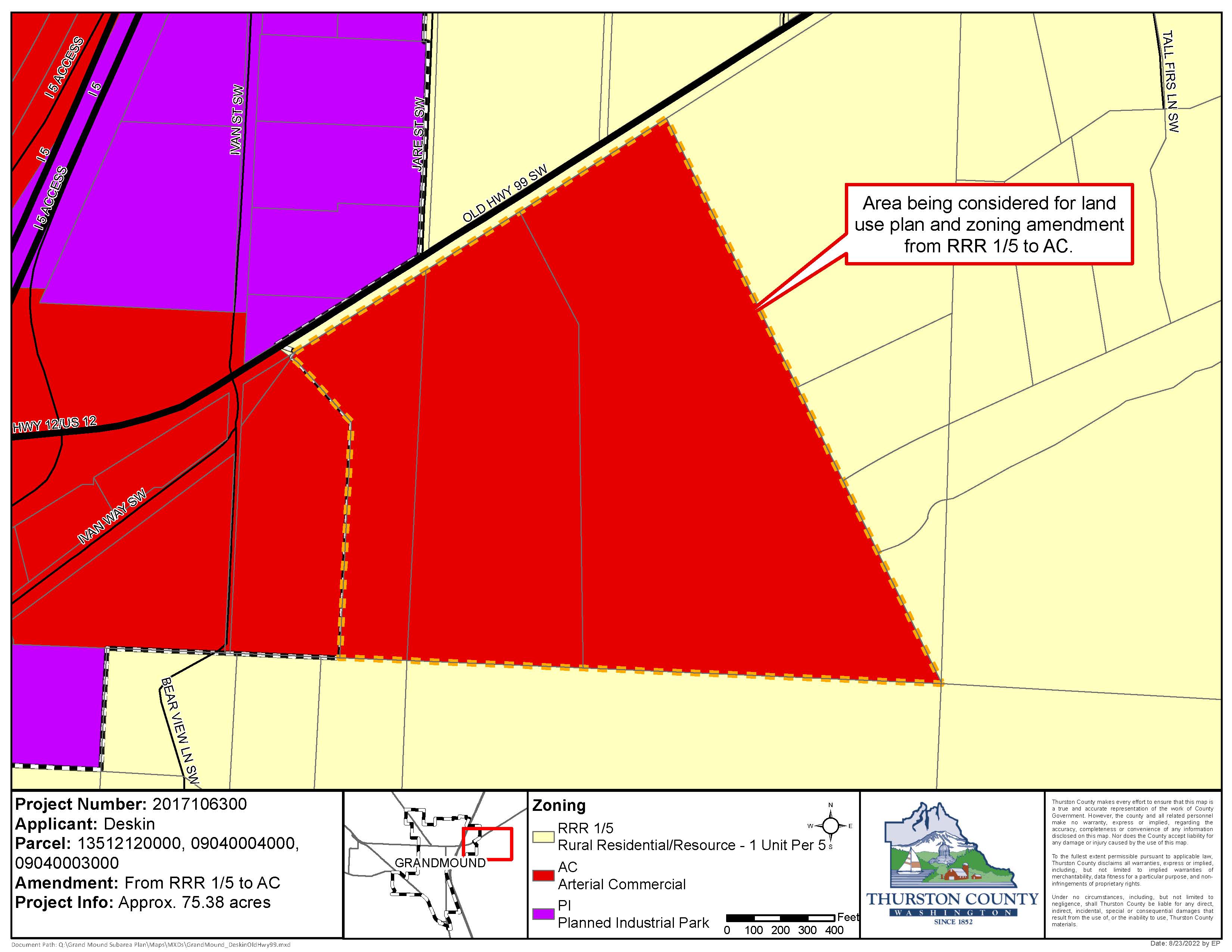 Deskin
UGA Expansion
75.38 acres
Current: RRR 1/5
Proposed: Arterial Commercial (AC)
Property shown as proposed zone: (AC)
Thurston county planning commission – December 7, 2022
24
[Speaker Notes: In case further discussion is needed]
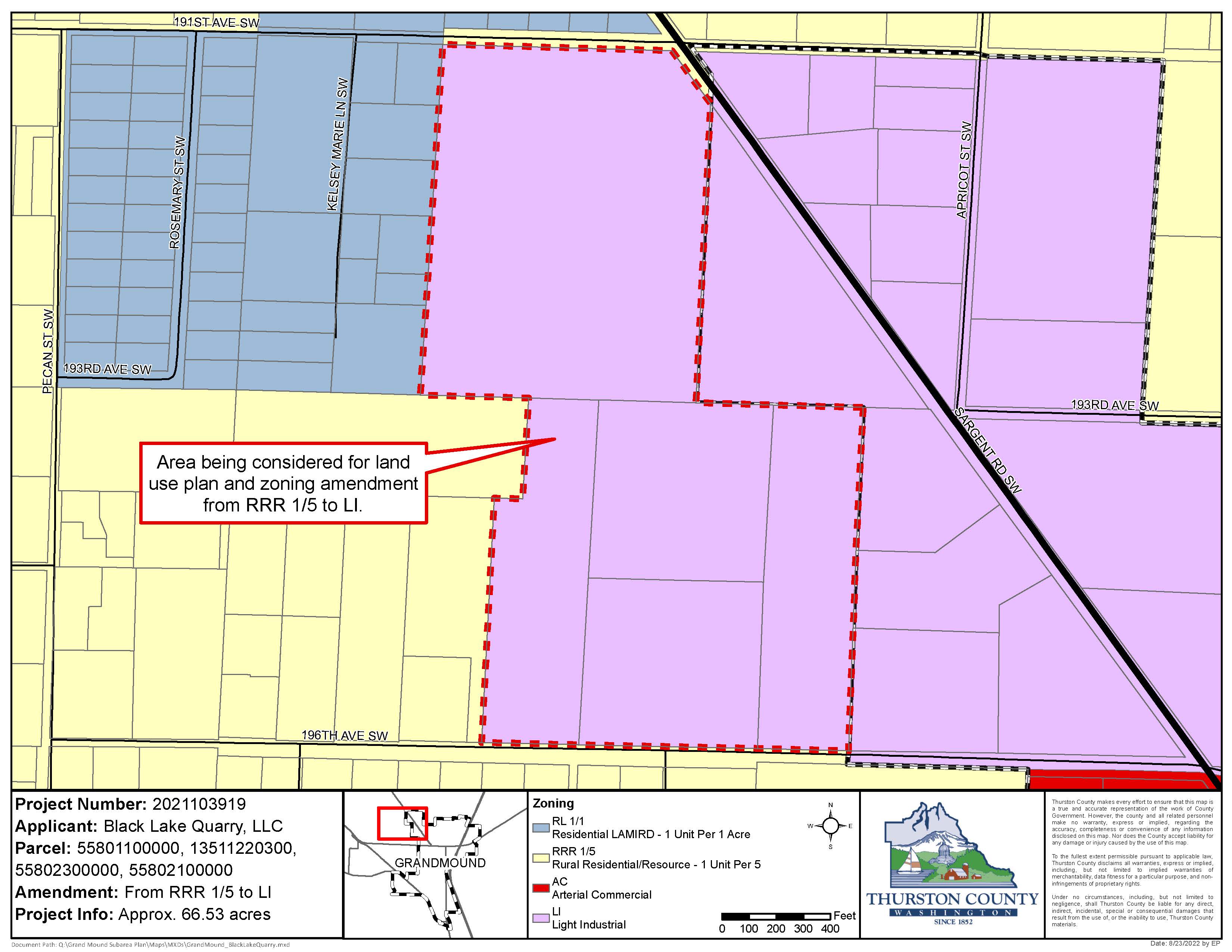 Black Lake Quarry
UGA Expansion
66.53 acres 
Current: RRR 1/5
Proposed: Light Industrial (LI)
Property shown as proposed zone: (LI)
Thurston county planning commission – December 7, 2022
25
[Speaker Notes: In case further discussion is needed]
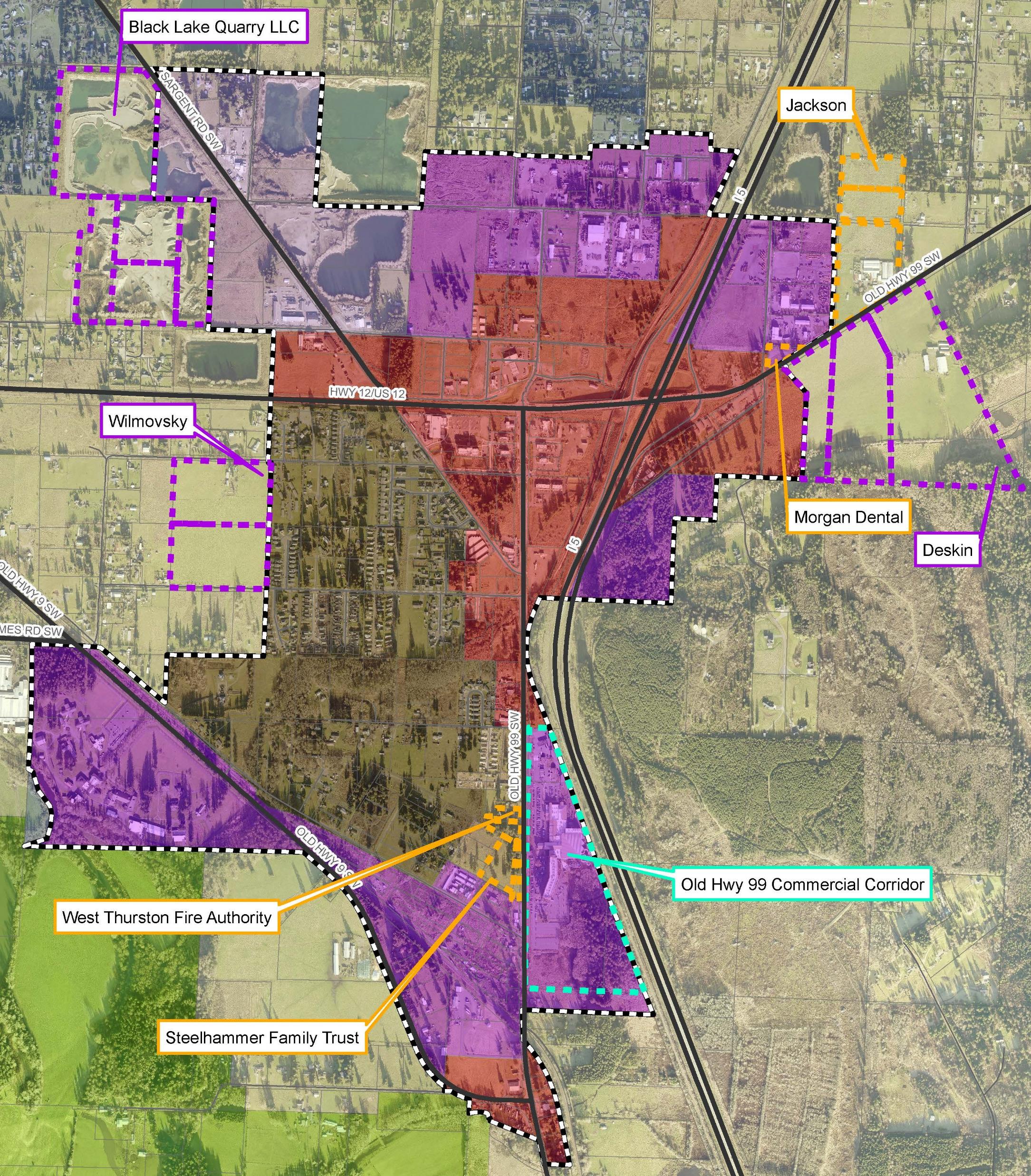 Thurston county planning commission – December 7, 2022
26
Expansion to UGA
Options for ConsiderationOption A: No change.
Maintains consistency with GMA and CWPP
Does not meet the applicant’s requests
Will be reviewed by UGM Committee 

Option B: Recommend amending the UGA 
Wilmovsky (a), Deskin (b), and/or Black Lake Quarry (c)
The SEPA process would require the applicants to consider environmental and traffic impacts.
No evidence to support consistency with GMA and CWPP
Will be reviewed by UGM Committee
27
Thurston county planning commission – December 7, 2022
DRAFT Planning Commission Recommendation
Move to recommend [approval of/no change to] of the Grand Mound Subarea Plan; [an amendment to/no change to] 5 associated land use and rezoning amendments including Steelhammer, Fire District 14, Morgan, Tribal Trust Lands, and Jackson & Singh properties; and [an amendment to/no change to] the Thurston County Code Chapters 20.15, 20.21A, 20.25, 20.27, 20.28, 20.40, 20.44, 20.45, and 20.36 to incorporate Grand Mound Design Guidelines and lot width standards.
Move to recommend [an amendment/no change] to the Grand Mound Urban Growth Area, and [to amend/make no change to] the land use and associated zoning of the Wilmovsky, Deskin, and Black Lake Quarry properties.
Each land use and rezone request can have a different outcome.
28
Thurston county planning commission – December 7, 2022
Questions?
Amelia Schwartz,  Associate Planner	
Amelia.Schwartz@co.thurston.wa.us 		
(360) 786-5474
Project Contacts:
Kaitlynn Nelson,  Associate Planner		
Kaitlynn.Nelson@co.thurston.wa.us 		
(360) 522-0508
29
Thurston county planning commission – December 7, 2022